Sværme og bestøvning
[Speaker Notes: Kapitel 4 i ”Den nye biavler” af Eigil Holm side 32 der er klikbare links til youtube-videoer, det kræver internetforbindelse for at se dem.]
Bier der bygger
[Speaker Notes: Side 32]
Celler med æg
[Speaker Notes: Side 34]
Celler med pollen
Pollen har mange farver
Ny nektar er lysegult
Ny voks er hvid
[Speaker Notes: Side 34 
Det blå pollen er pollen fra honningurt]
Dronningceller
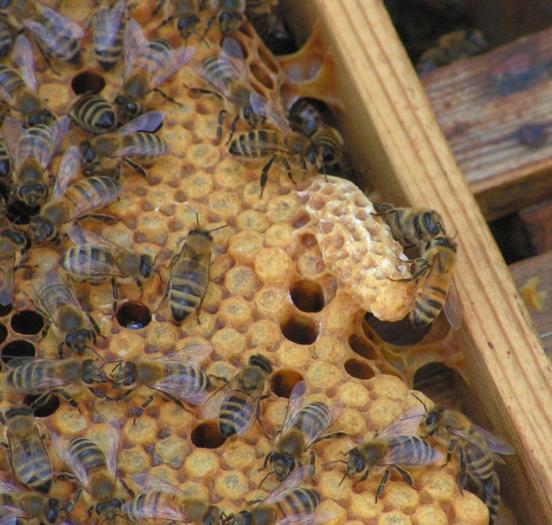 Foto: Steen Knudsen
Sværmfangst
[Speaker Notes: Side 34 - 35
Bisværme er som regel meget fredelige]
Blomster og bier
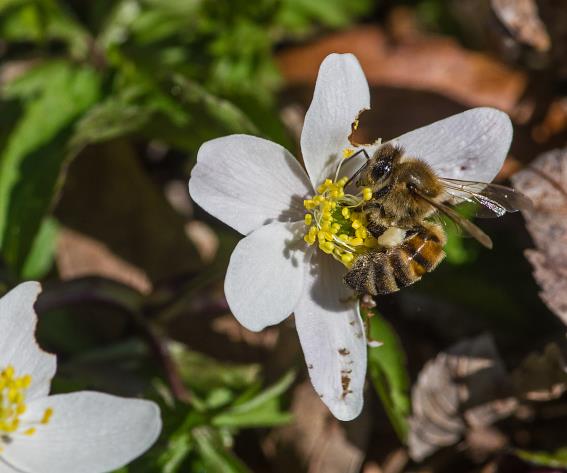 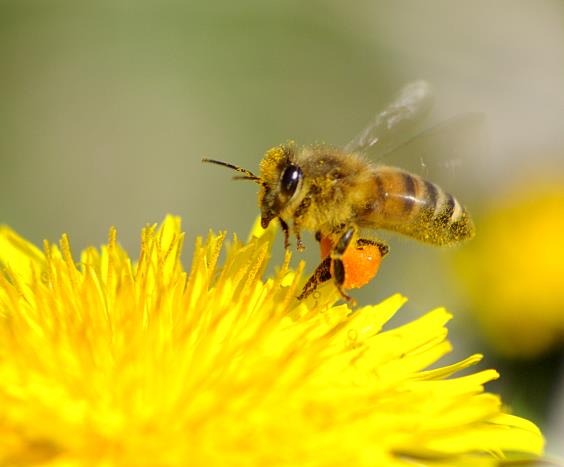 Bestøvning af blomster
[Speaker Notes: Side 38 – 39 – 40 – 41
Bemærk pollenbuksernes forskellige farver, hvid fra anemone, orange fra mælkebøtte]